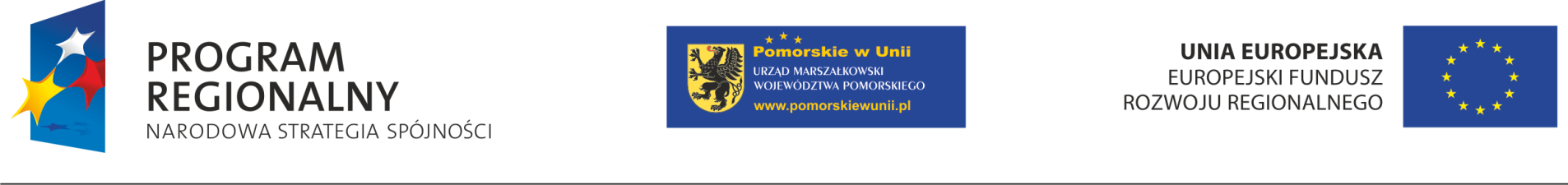 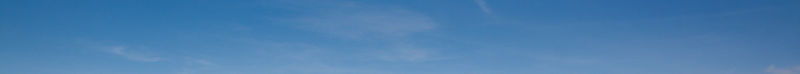 Strategia kreacji i promocji marki dla oferty turystycznej Pętli Żuławskiej  i Zatoki Gdańskiej
Część I
Strategia komunikacji marki
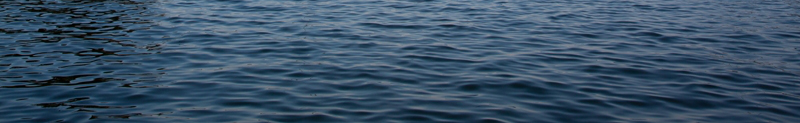 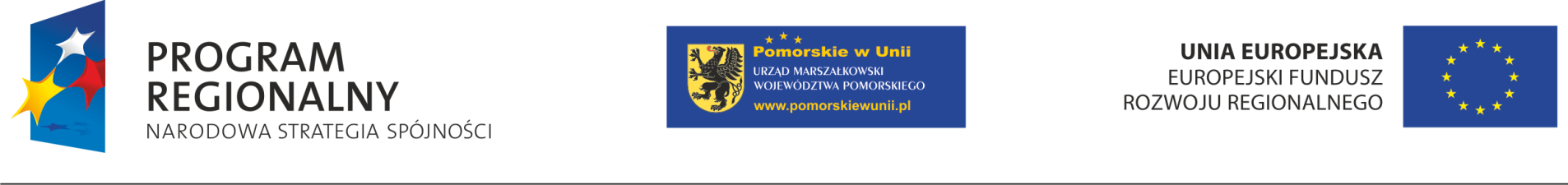 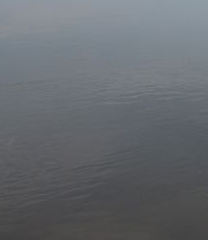 Cel projektu opracowania strategii komunikacji marki
Stworzenie spójnej oferty turystycznej opartej na:

odpowiednim zagospodarowaniu szlaków wodnych (akwenu) 
infrastrukturze towarzyszącej i służącej obsłudze turystów w portach i w przystaniach;
umożliwieniu sprawnego funkcjonowania operatorów turystyki wodnej;
rozpoznawalnym wizerunku Pętli Żuławskiej i Zatoki Gdańskiej.
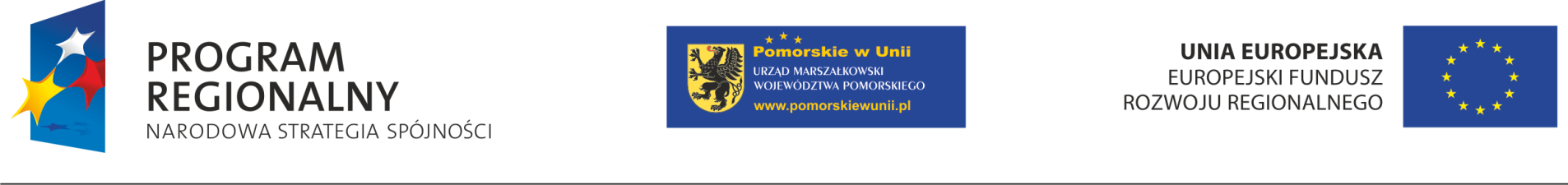 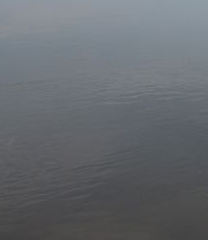 Podstawowe informacje
Pętla Żuławska
Zatoka Gdańska
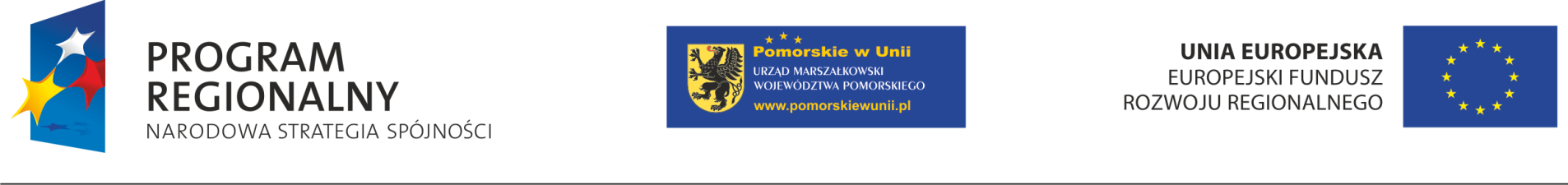 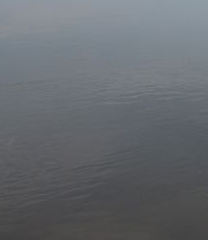 Zalety Pętli Żuławskiej
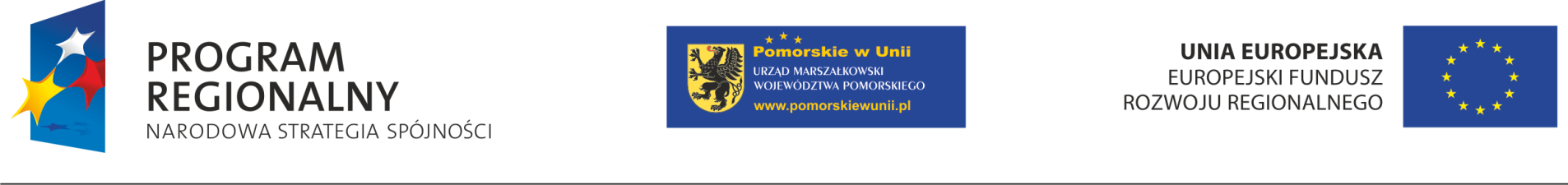 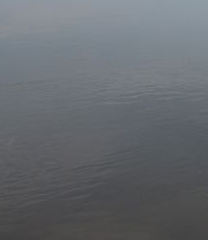 Zalety Zatoki Gdańskiej
Źródło: Opracowanie własne na podstawie przeprowadzonych badań.
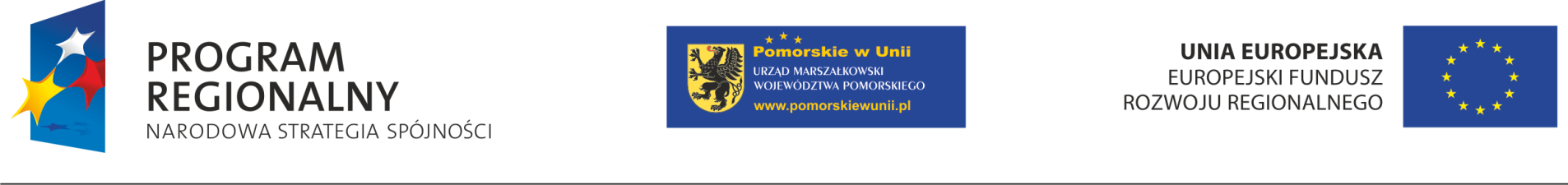 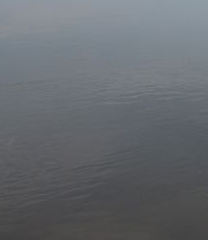 Bariery Pętli Żuławskiej
Źródło: Opracowanie własne na podstawie przeprowadzonych badań.
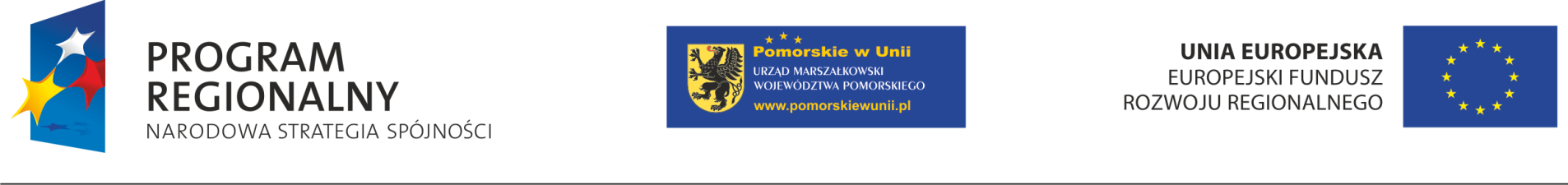 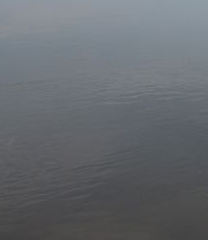 Bariery Zatoki Gdańskiej
Źródło: Opracowanie własne na podstawie przeprowadzonych badań.
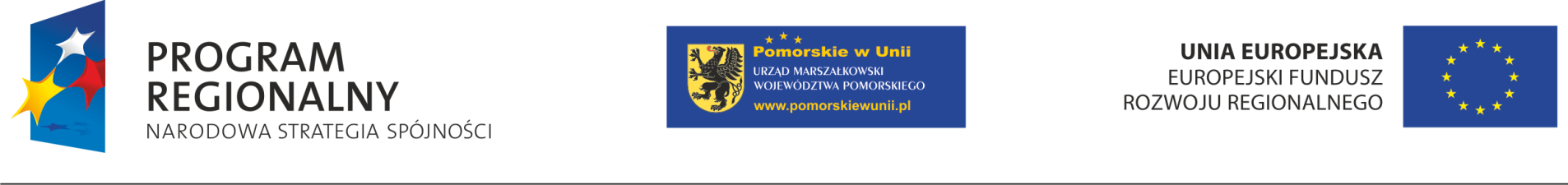 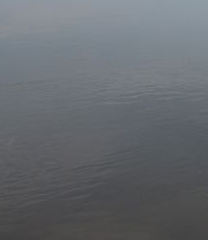 Podsumowanie diagnozy
Oferta Zatoki Gdańskiej jest znacznie bardziej rozpoznawalna od oferty Pętli Żuławskiej (zarówno wśród turystów, jak i wodniaków);
Istotnym elementem kształtującym pozytywny wizerunek Pętli Żuławskiej jest jej infrastruktura;
Zatoka Gdańska jest bardziej atrakcyjna w wymiarze uprawiania  sportów wodnych.
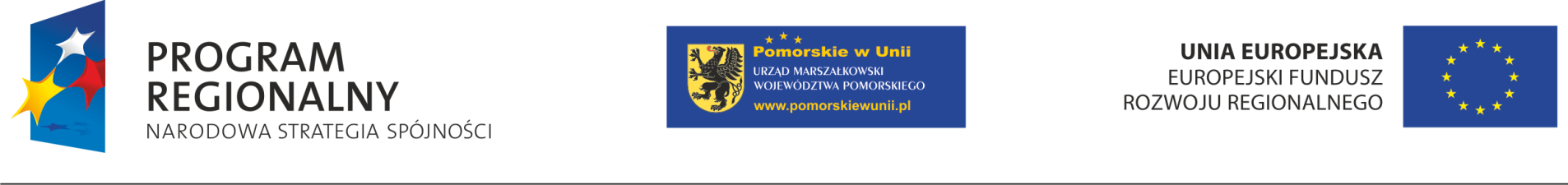 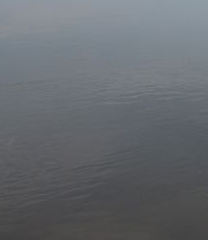 Grupy docelowe Pętli Żuławskiej
Źródło: Opracowanie własne.
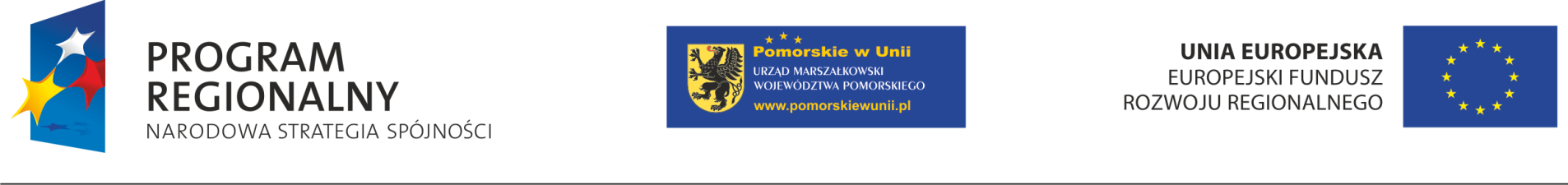 Grupy docelowe Zatoki Gdańskiej
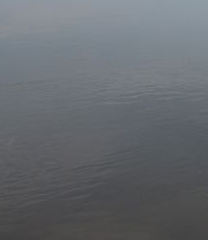 Źródło: Opracowanie własne.
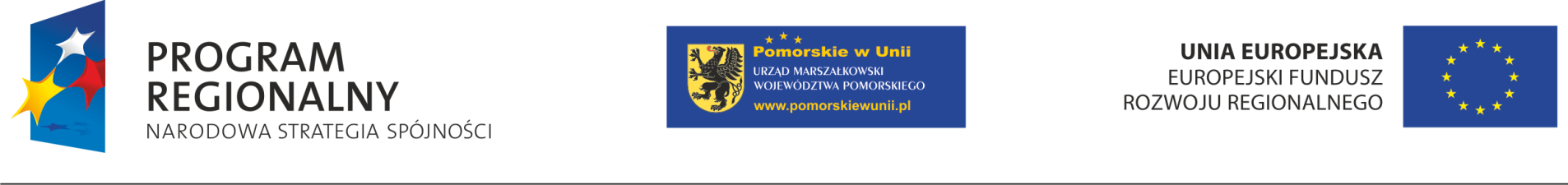 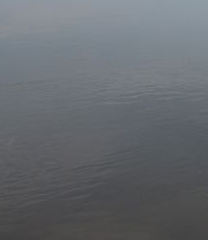 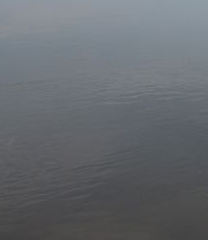 Cel nadrzędny
Stworzenie spójnego wizerunku Pętli Żuławskiej oraz Zatoki Gdańskiej, budowanego przez komunikację atrakcyjności turystycznej, z uwzględnieniem odrębności marek.
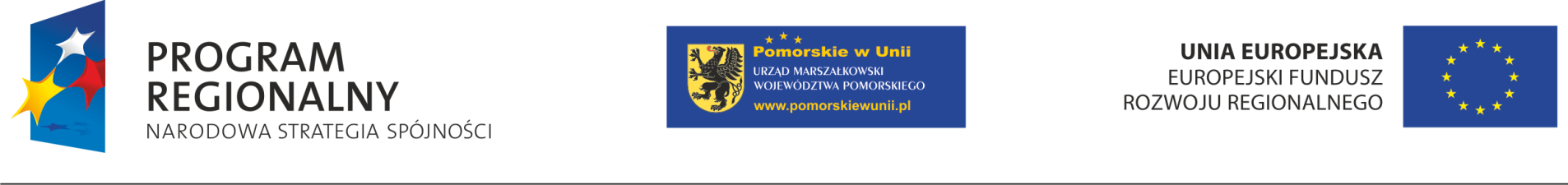 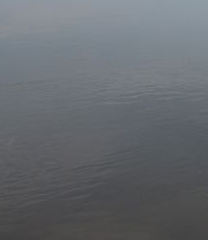 Kanały komunikacyjne
Kontakt bezpośredni
Media tradycyjne
Internet i nowe technologie
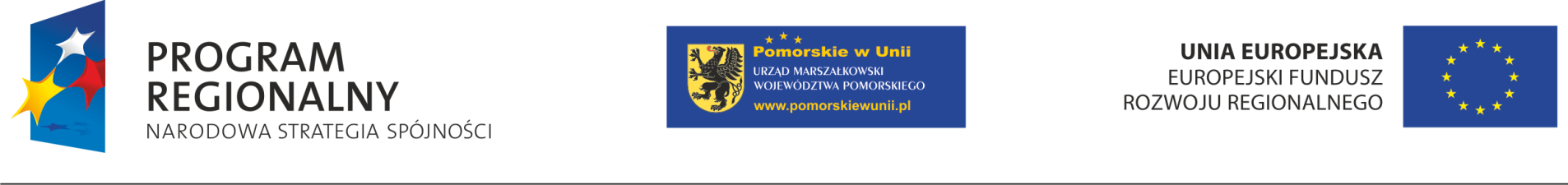 Wnioski i rekomendacje
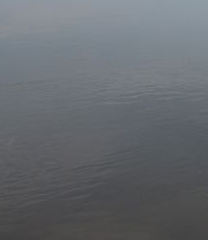 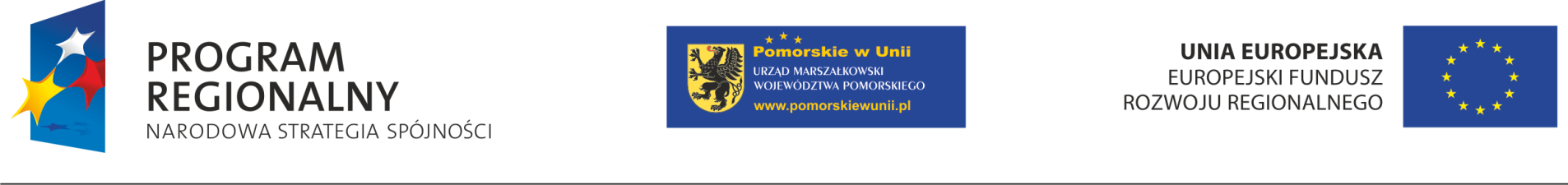 Wnioski i rekomendacje
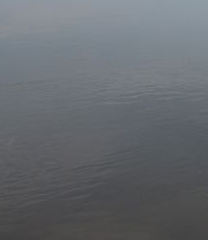 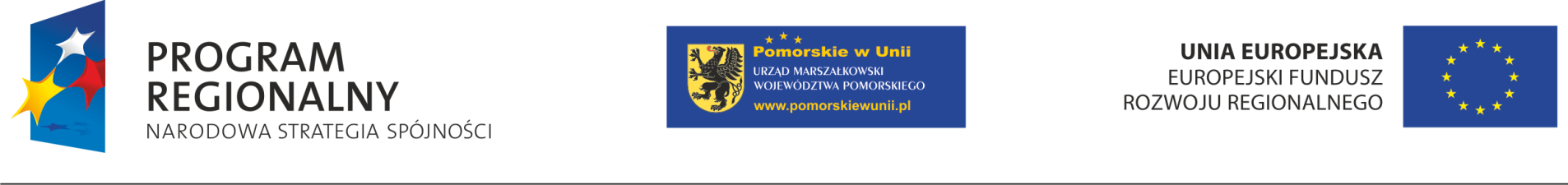 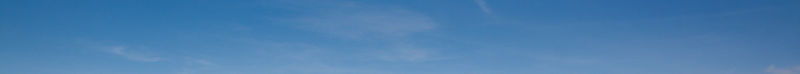 Strategia kreacji i promocji marki dla oferty turystycznej Pętli Żuławskiej  i Zatoki Gdańskiej
Część II
Kreacja kampanii promocyjnej
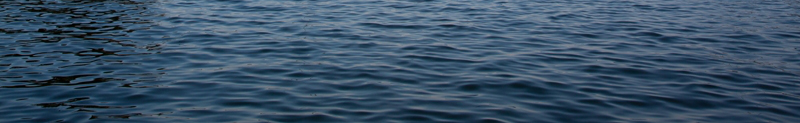 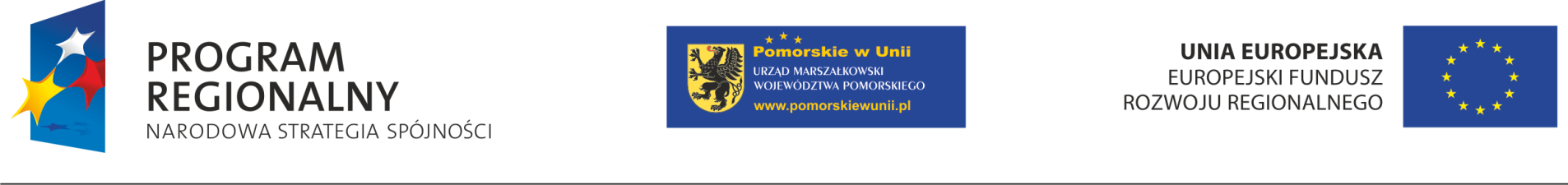 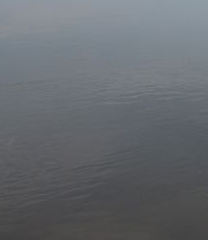 Wspólne hasła reklamowe
Pomorskie – szlaki wodne 
Pomorskie – tu żegluję, tu zacumuję 
Pomorskie – tu pływam, tu wypoczywam 
Pomorskie – pełną burtą 
Pomorskie – (wybierz) właściwy azymut
Pomorskie – zawiń do właściwego portu
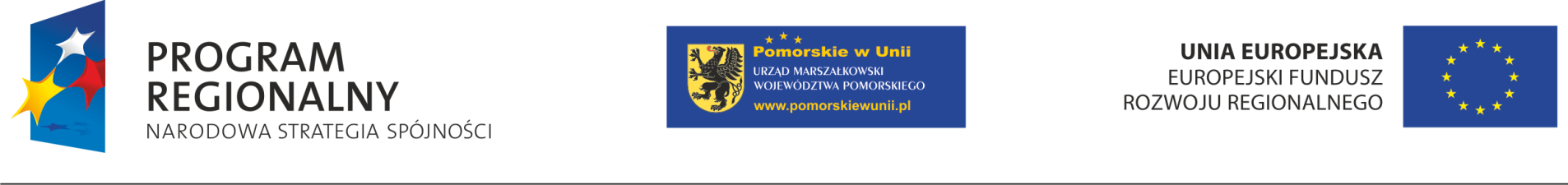 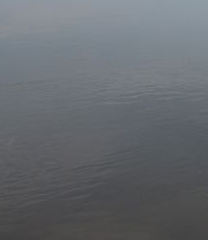 Zindywidualizowane hasła reklamowe
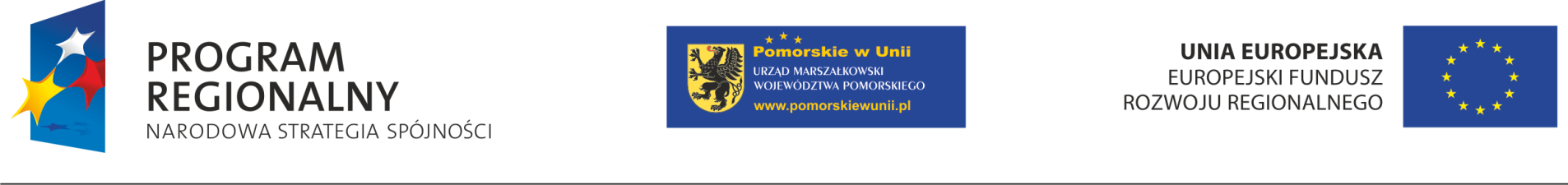 Działania PR
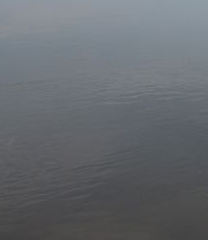 Źródło: Opracowanie własne.
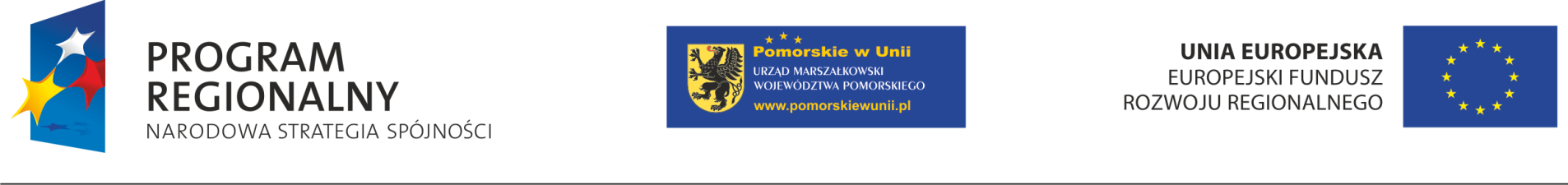 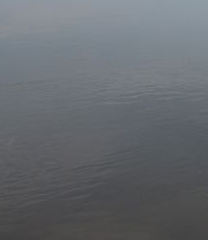 Działania Ambientowe
Żagiel z byle czego (np. z surowców odnawialnych)
Gra wodna – pieczęcie do wymiany na nagrodę
Popłyń/ Zapłyń/ Wypłyń/ Dopłyń/ Zajedź dalej
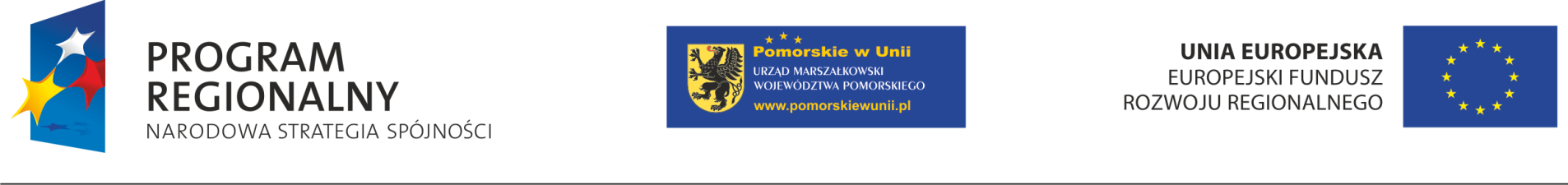 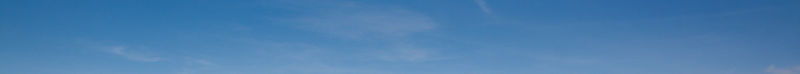 Strategia kreacji i promocji marki dla oferty turystycznej Pętli Żuławskiej  i Zatoki Gdańskiej
Część III
Model zarządzania produktem turystycznym
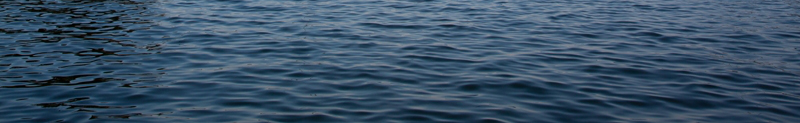 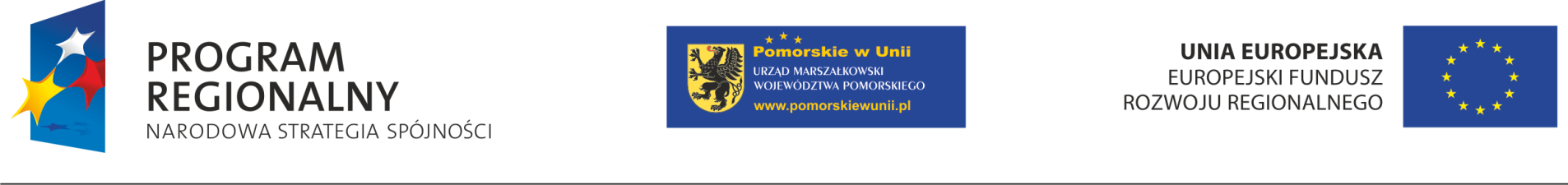 Elementy składowe produktu turystycznego
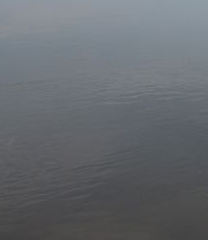 Rdzeń produktu: akwen Zatoki Gdańskiej i Pętli Żuławskiej
Produkt rzeczywisty: przystanie i porty wraz z istniejącą infrastrukturą
Produkt poszerzony: firmy czarterujące, kluby jachtowe, szkoły pływania
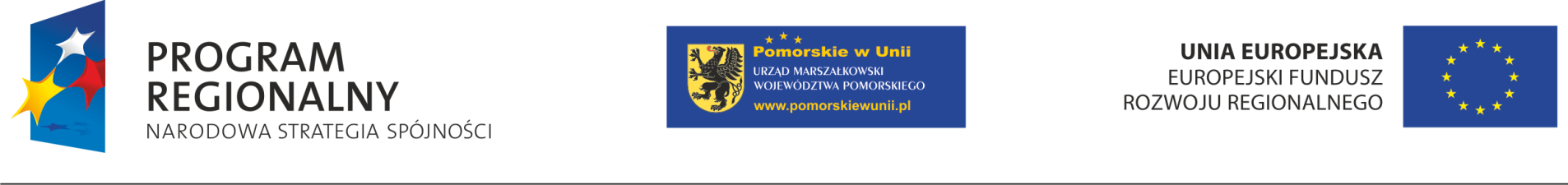 Struktura modelu zarządzania produktem turystycznym (wariant I)
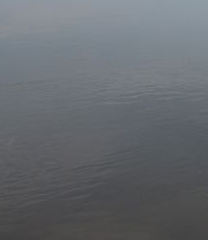 Źródło: Opracowanie własne.
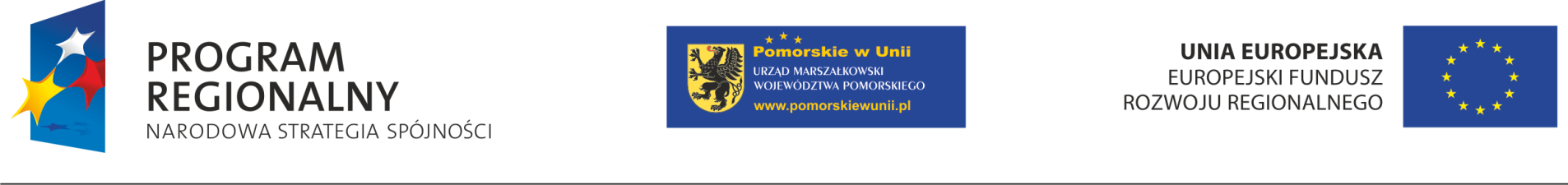 Struktura modelu zarządzania produktem turystycznym (wariant II)
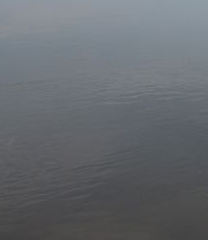 Konsorcjum
Źródło: Opracowanie własne.
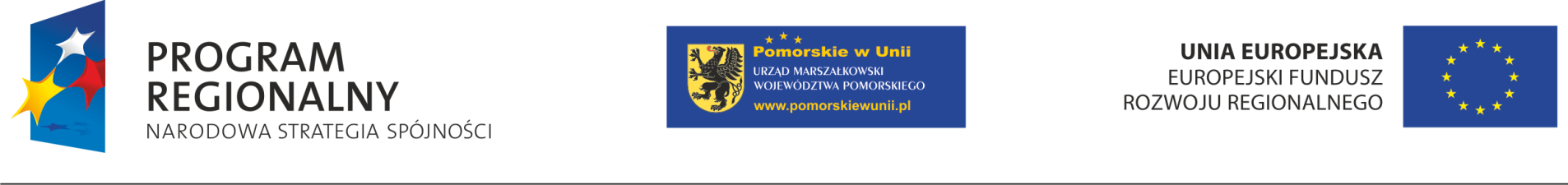 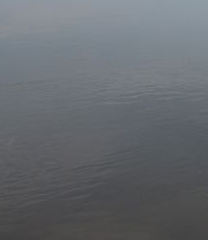 Koncepcja zarządzania marką na szczeblu regionalnym i lokalnym
Segmenty i związane z nimi skojarzenia
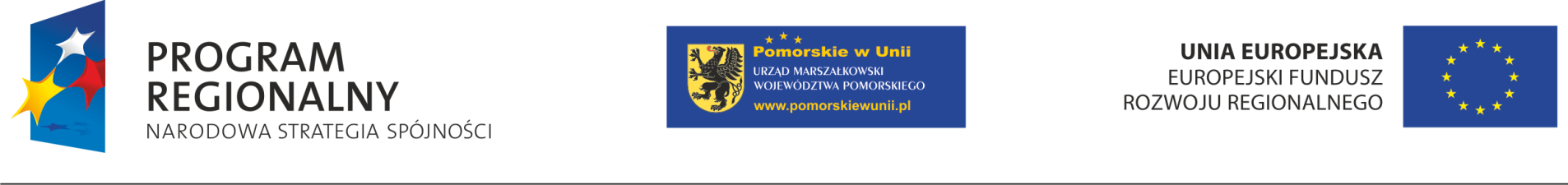 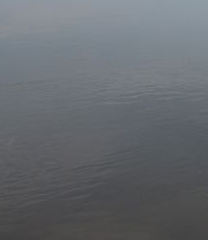 Cele kampanii promocyjnej
Główny cel kampanii promocyjnej – przekazanie informacji o nowej marce
Pozostałe cele:
Zbudowanie silnej świadomości marki
Uzyskanie pozycji na rynku marek turystycznych
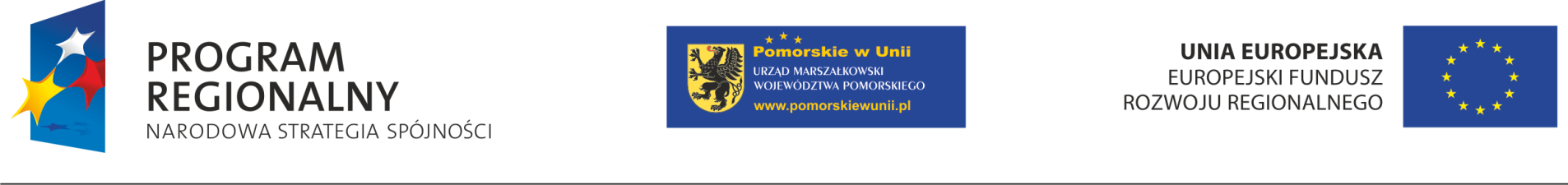 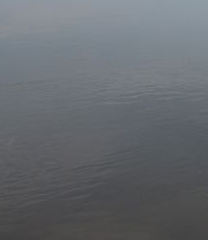 Wspólne działania Pętli Żuławskiej oraz Zatoki Gdańskiej
Wspólne działania powinny obejmować:
stworzenie zintegrowanego systemu promocji marki i poszczególnych produktów turystycznych;
stworzenie zintegrowanego systemu informacji;
zorganizowanie kampanii reklamowej marki, przygotowanie materiałów promocyjnych, udział w targach specjalistycznych czy konferencjach;
włączenie w kampanię promocyjną Internetu i nowych technologii.
Koncepcja logotypów
Koncepcja logotypów
Koncepcja logotypów
Koncepcja logotypów